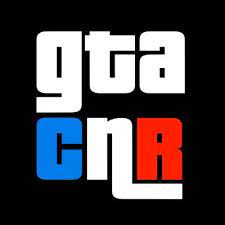 Cops And Robbers Five M
Cops And Robbers
Robbers
Cops